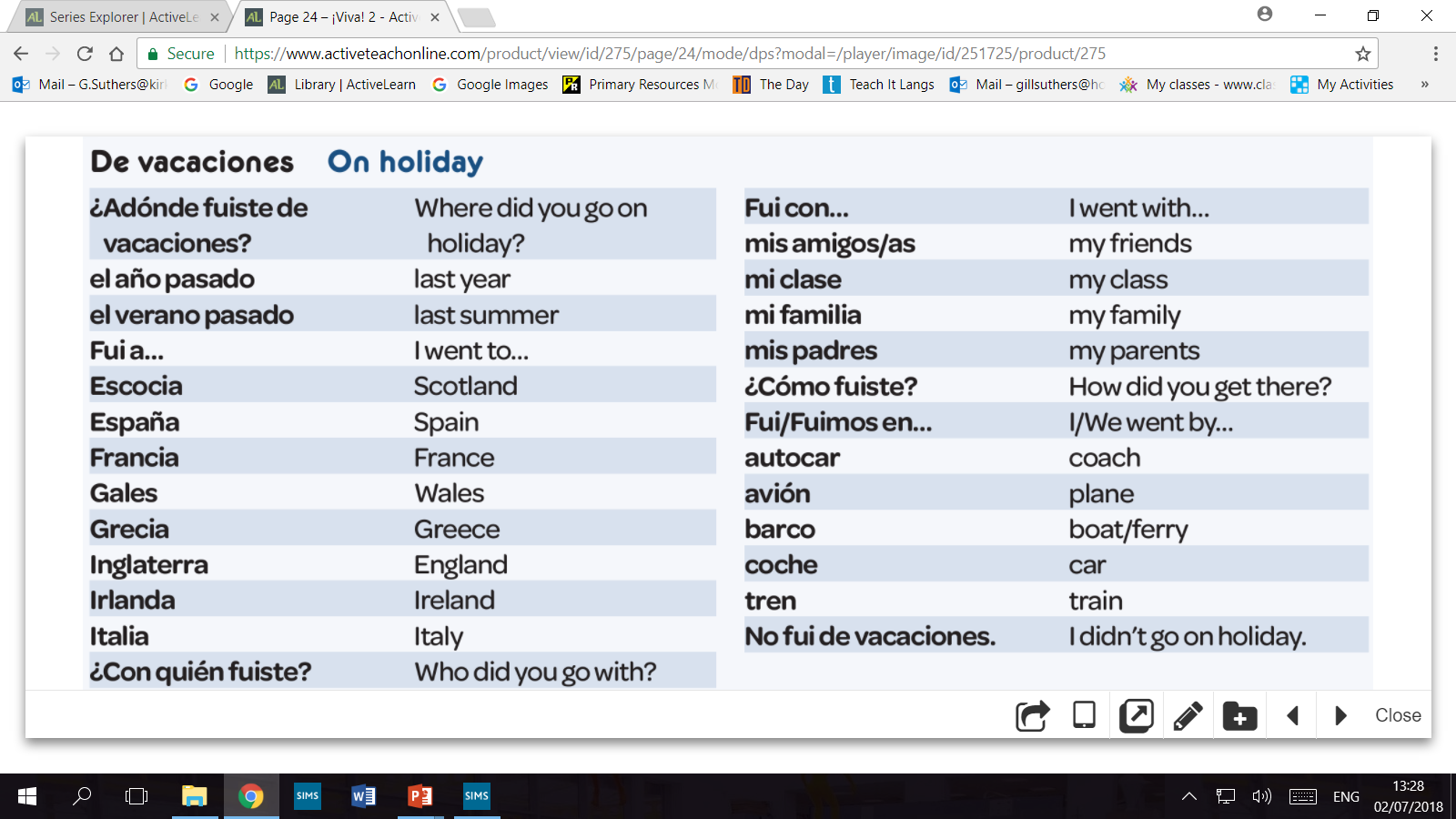 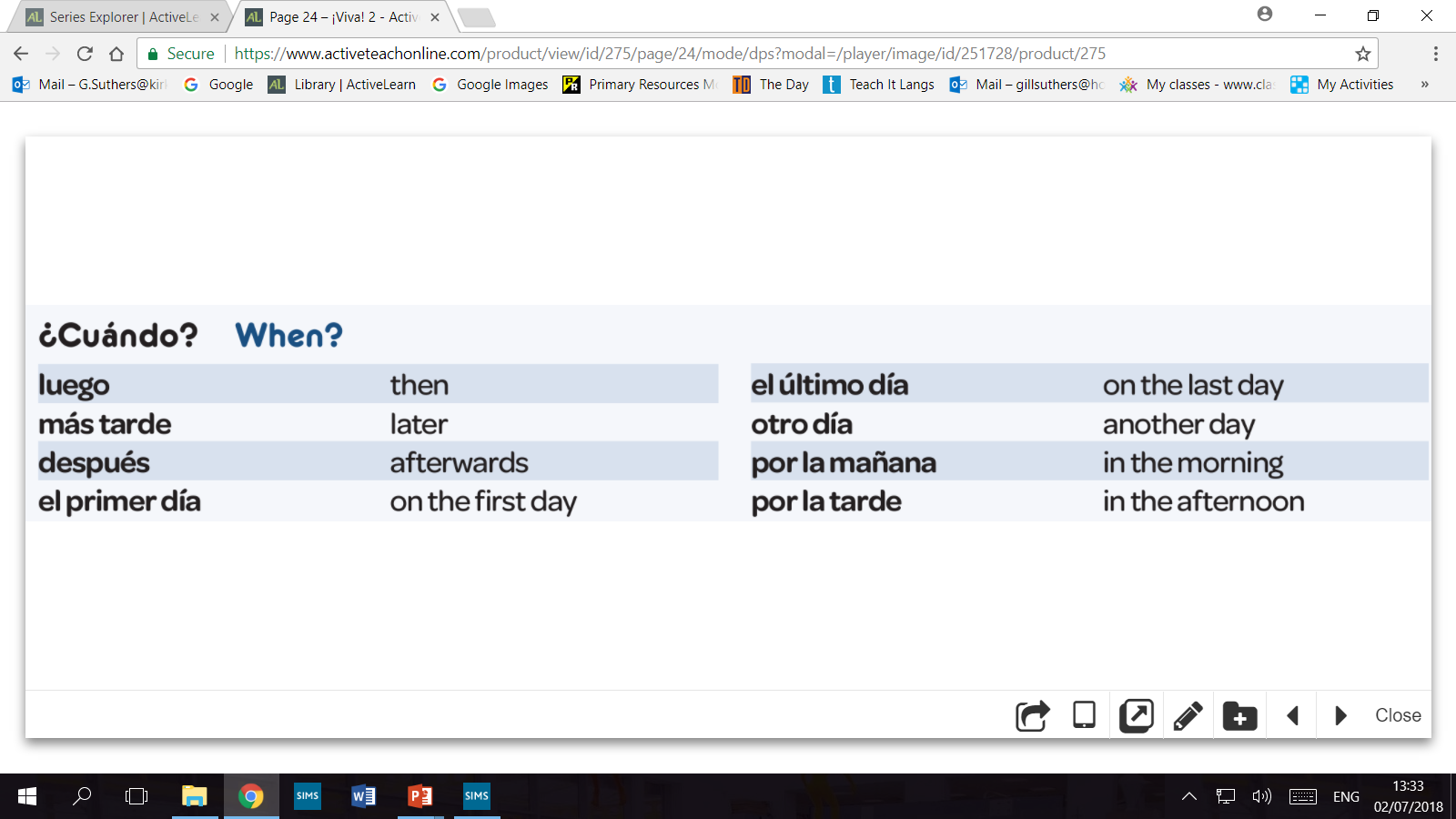 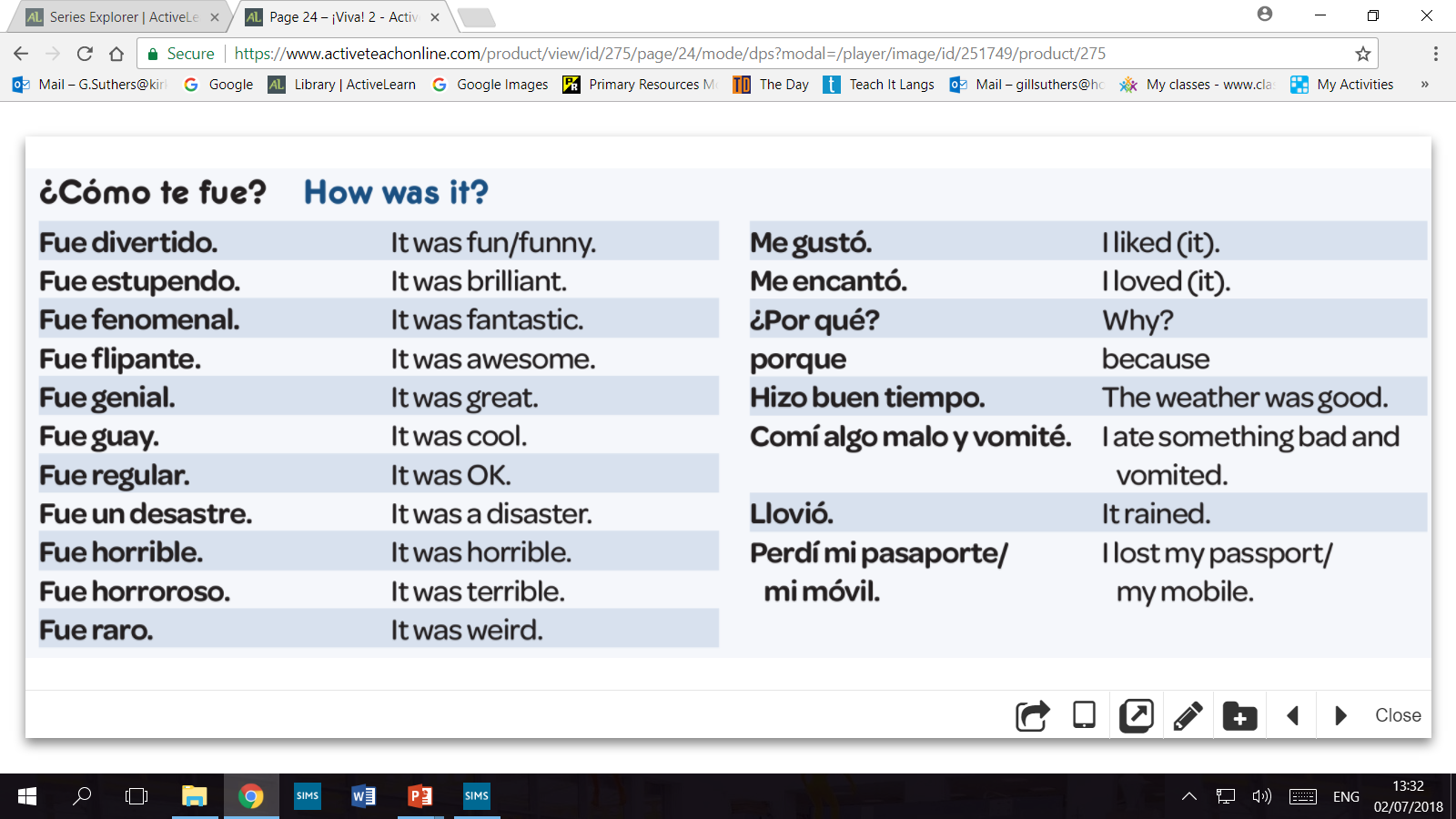 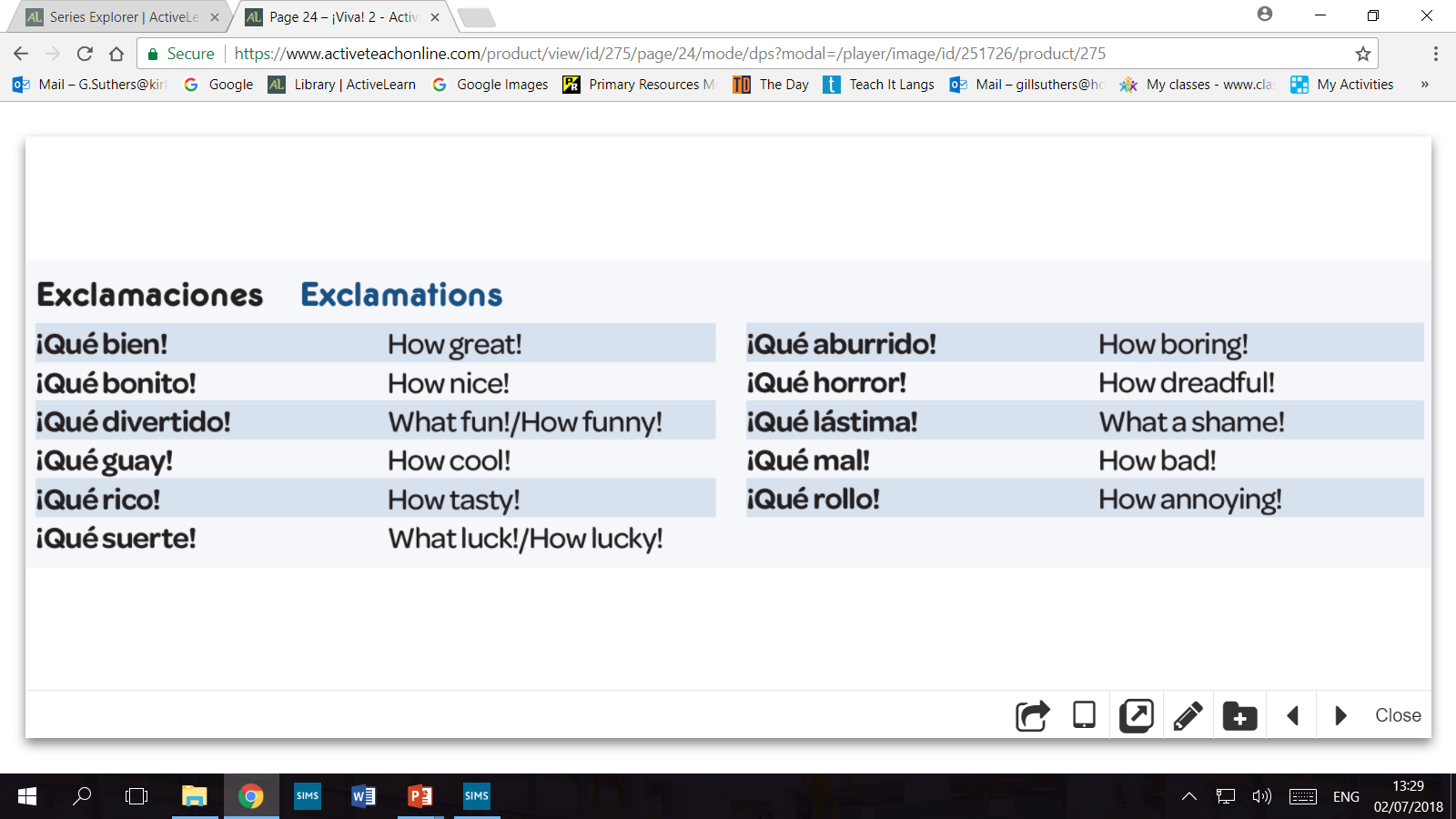 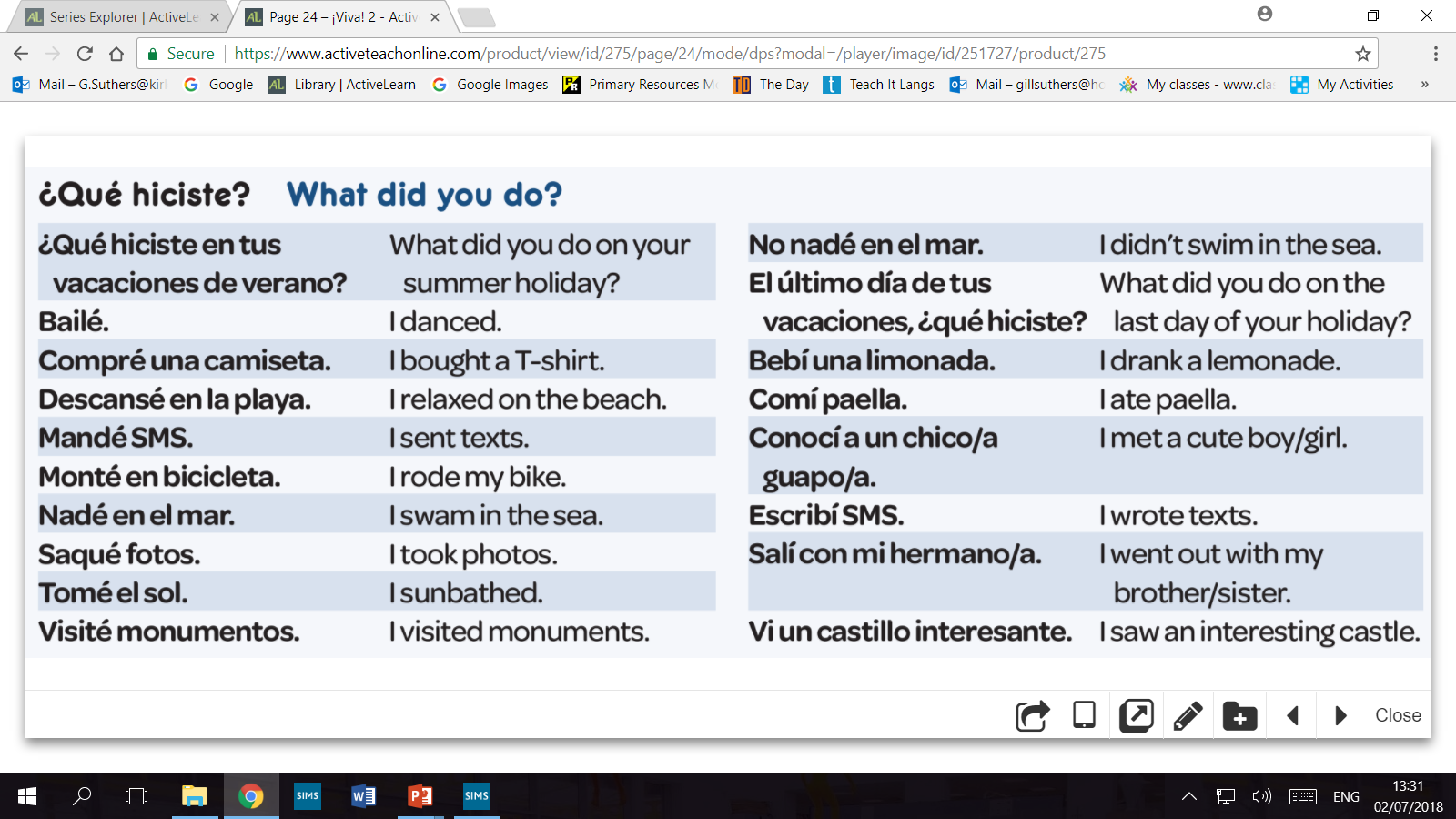 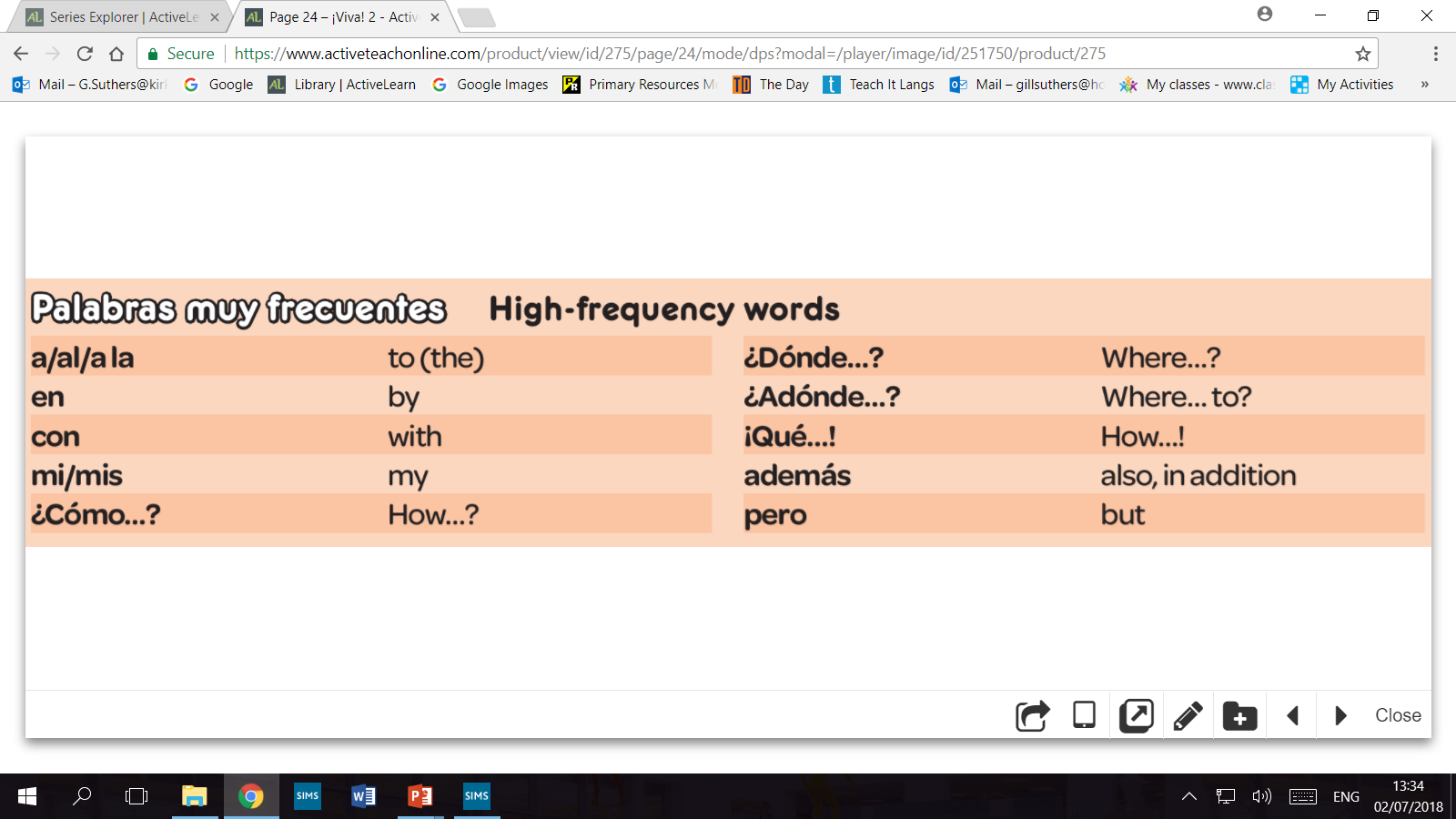 Year 8 
Module 3
Mis vacaciones – KO3
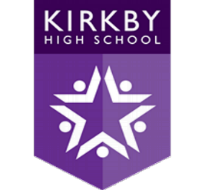 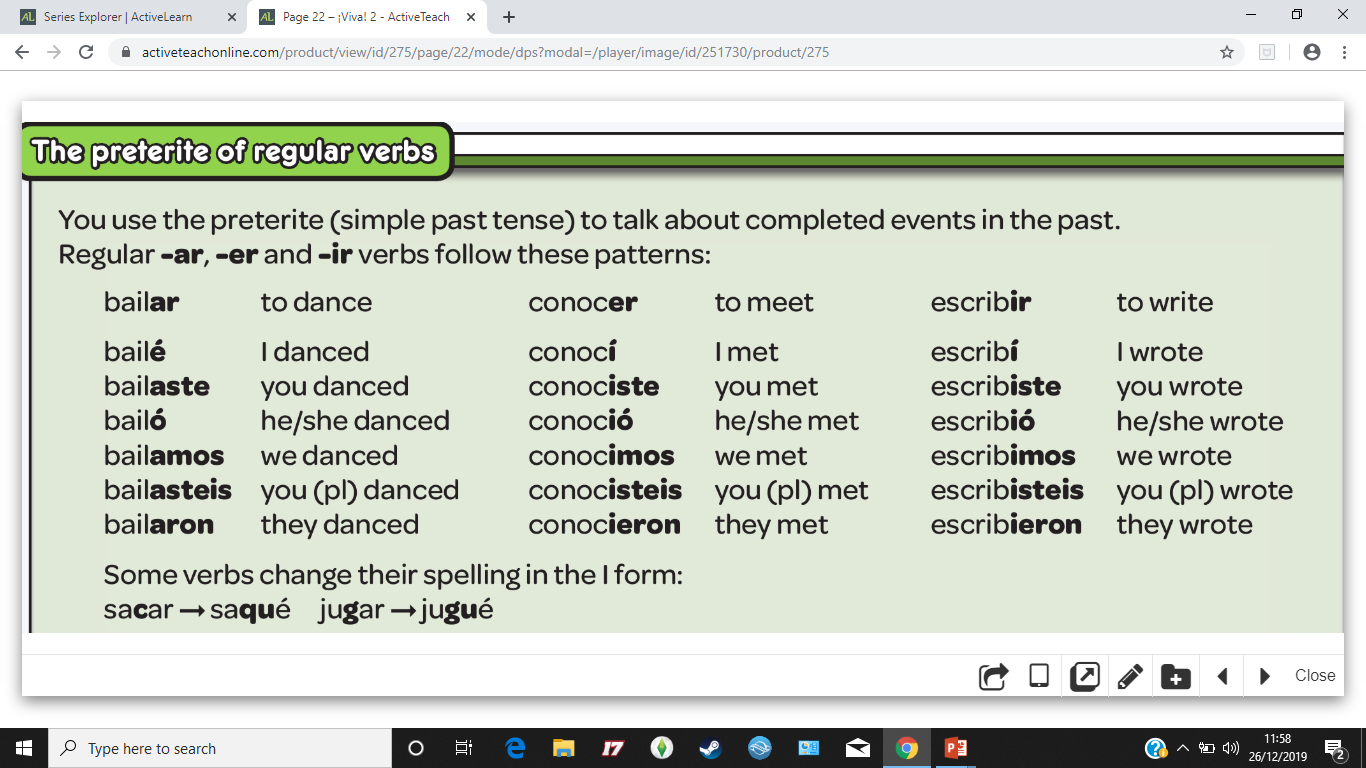 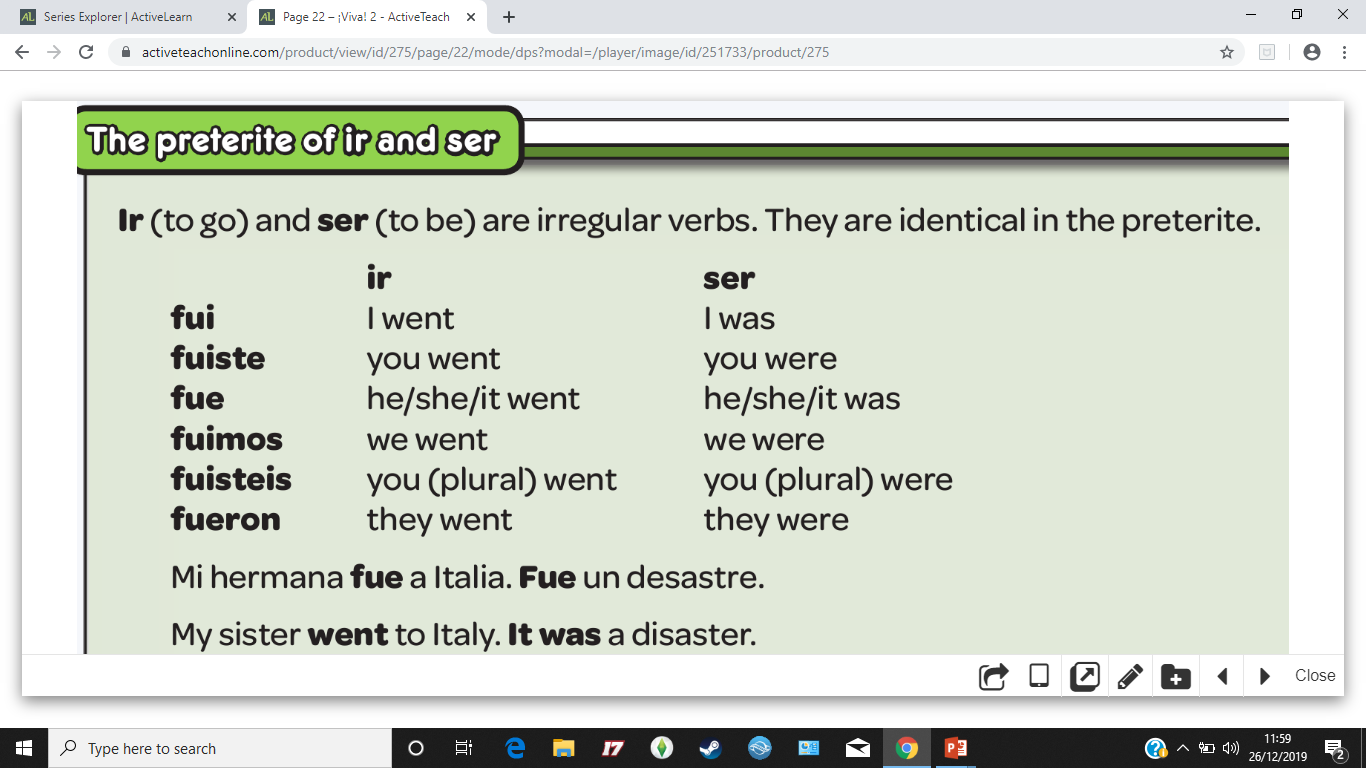 Revise, revise, revise!

Sometimes, the only way to remember how to form and use different tenses is to learn them off-by-heart.  Little and often is a good way to do this.
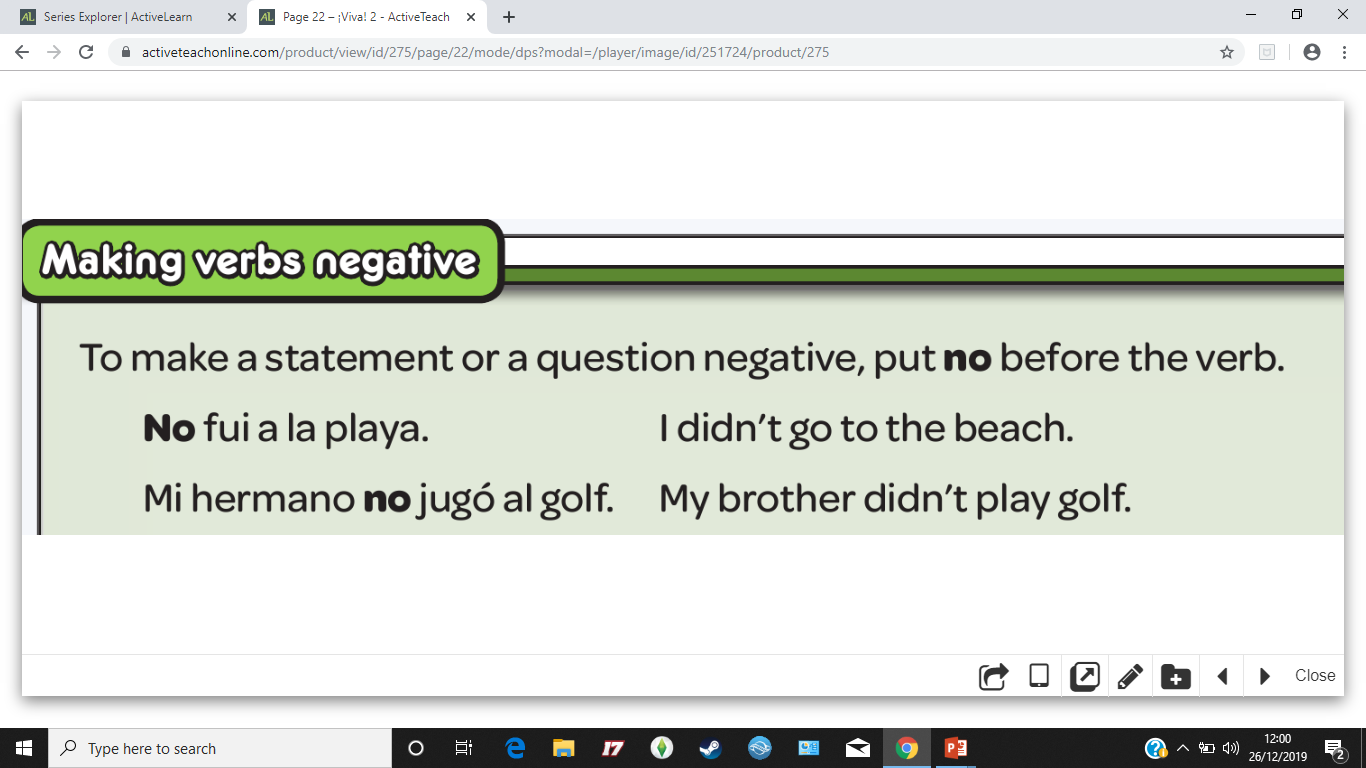